Контрреформы Александра III
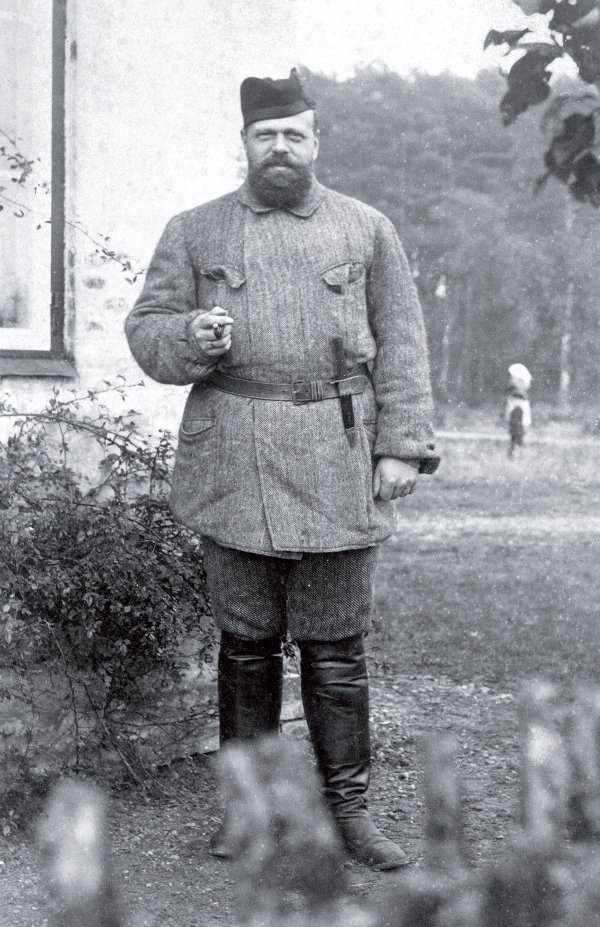 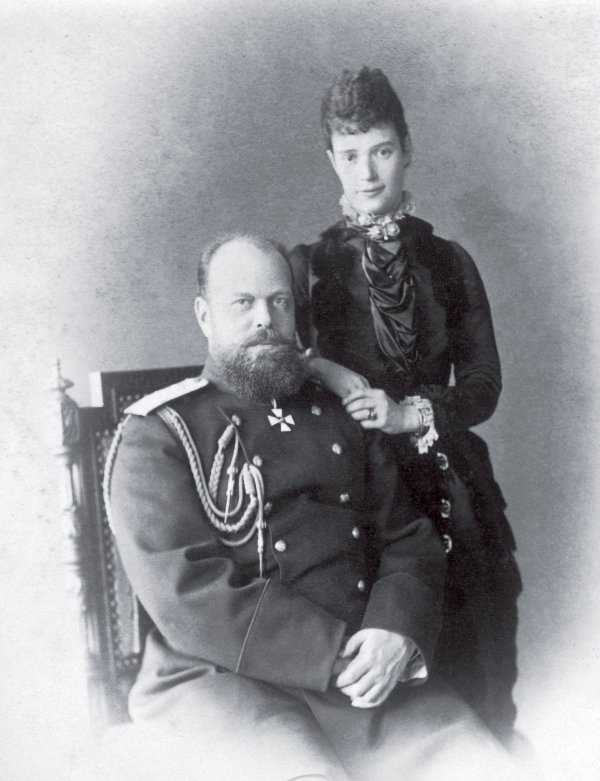 9 класс
Выбор внутренней политики: К.П. Победоносцев или М.Т. Лорис – Меликов?
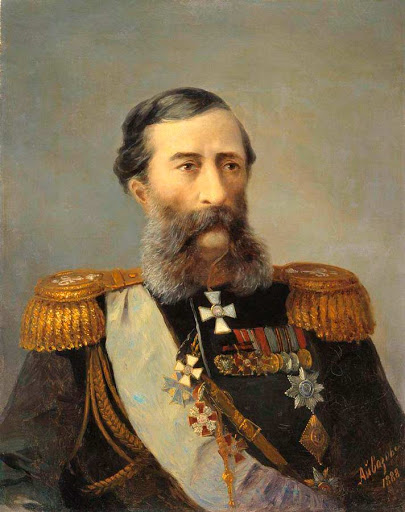 Контрреформы
Александр Александрович поклялся задушить в России революционное движение. В Манифесте при восшествии на престол Александо прямо заявил, что главной задачей своего правления считает сохранение самодержавия. 
 Огромно было влияние Победоносцева: « Вам досталась Россия смятенная, расшатанная, сбитая с толку,жаждущая, чтобы её повели твёрдой рукою, чтобы правящая власть видела ясно и знала твёрдо, чего она хочет  и чего не допустит никак». 
Лорис – Меликов подал в отставку. Эпоха либерализма завершилась.
Попытки решить крестьянский вопрос
Закон об обязательном выкупе земли. 1881г. 
Снижение выкупных платежей на 1 рубль.  
Выделение 5 млн. рублей отдельным губерниям на выкуп земли.   
Учреждение крестьянского банка. 1882г. 
Отмена подушной подати. 
Разрешение на переселение крестьян за Урал ( и льготы по налогам).  
Закон, ограничивающий право крестьян на выход из общины. 1893год.
Начало рабочего законодательства
Закон, запрещавший труд детей  на фабриках до 12 –летнего возраста.1882 г.  
Дети с 12 до 15 лет не могли работать более 8 часов в день. 
Ночной труд для женщин и детей запрещался.  
Введение фабричных инспекций ( госструктура), следившая за выполнением законодательства. 1885г.  
Закон, запрещавший хозяевам рассчитываться с рабочими через фабричные лавки. 1886г. 
Введение уголовной ответственности за забастовки и стачки. 1886год. 
Такая политика называется патерналистской( от латинского «патер» – отец)
Усиление репрессивной политики
Главная цель Александра III состояла в том, чтобы уничтожить революционное движение и прекратить террор.  
В 1881 году был принят   указ «О мерах к охранению государственного порядка и общественного спокойствия».  По нему:  
Любой губернатор мог объявить в губернии « исключительное положение».   
Мог закрывать предприятия и высылать « подозрительных лиц» без суда и следствия.   
Закрывать учебные заведения, редакции газет и журналов. 
Передавать гражданские дела военным судам.   
Образовывались жандармские « Охранные отделения» – тайная слежка за « подозрительными лицами».  
В 1883 г. Была построена тюрьма для « политических» – в известной Шлиссельбургской крепости.
Ограничение роли земств
В 1889 году законом « О земских начальниках» ликвидировался институт выборных мировых посредников и мировых судей. Вместо него правительство назначало 2200 земских начальников.  
Земские начальники контролировали крестьянское самоуправление, могли отменять решения сельских сходов, судили крестьян вместо мировых судей. 
На выборах в земские собрания снижался имущественный ценз для дворян и повышался для других сословий. Крестьяне фактически лишались своих «гласных» в земствах. Дворянство объявлялось опорой власти.
Религиозная политика Александра III
С подсказки К.П.Победоносцева РПЦ была поставлена в исключительное положение. Борьба с различными сектами приняла жёсткий характер: у родителей – сектантов отбирали детей.  Буддистам – калмыкам и бурятам – запрещали строить храмы и проводить богослужения.  
 Для лиц иудейского исповедания была введена черта оседлости. Им запрещалось приобретать недвижимое имущество в сельской местности. В Москве проживать также не разрешалось, только по особому распоряжению Св. Синода. В 1887 году для таких лиц было введено ограничение на приём в университеты. 
В меньшей степени притеснения коснулись мусульманского населения в Средней Азии.
Самостоятельная работа
1.Кто написал революционный роман « Что делать»? 
а) Герцен  б) Чернышевский в)Некрасов  г) Белинский   
2. В 1866 году в Александра II  стрелял член террористической группы «Ад»: 
а)Желябов   б)Соловьёв    в)Перовская   г)Каракозов   
3. Теория русского общинного социализма предполагала:  
а) правительственные реформы по наделению крестьян землёй     б) мирный переход крестьян к частному землевладению   в )крестьянскую революцию и общинное землевладение   в) крестьянский бунт и передачу земли в частные руки?
Самостоятельная работа
4. Кому принадлежит высказывание :  
« Чтобы совершить радикальную революцию, нужно… разрушить собственность и государство…»  
а) М. Бакунину   б) С.Нечаеву   в) П Лаврову   П. Ткачёву?   
5. Кому принадлежат слова:    
« Он не революционер, если ему чего – нибудь жаль в этом мире. Если он может остановиться перед истреблением какого – либо……человека, принадлежащего к этому миру, в котором – всё и все должны быть ему равно ненавистны…» 
а) М. Бакунину   б) С. Нечаеву   в)П. Лаврову   г)п. Ткачёву?
Самостоятельная работа
6 .Хождение в народ происходило:  
а)в 1861 -1863г.г.   б) 1871 -1873г.г.   в)1874 -1875г.г. г) 1879 -1880г.г.  
7. После раскола « Земли и воли» в 1879 году террористическая её часть стала называться:   
а)Народная воля     б)Народная расправа    в)Ад   г)Чёрный передел? 
8.Укажите лишнюю фамилию:  
а)Перовская   б)Рысаков   в) Кибальчич    г)Кравчинский     д) Михайлов    е) Желябов
Самостоятельная работа
9. Наш земляк, народоволец и революционер:  
а) Герцен   б) Халтурин    в) Салтыков – Щедрин г) Дрелевский  
10.  Результатом народнического этапа в революционном движении стало:  
а)подъём революционного настроения крестьянства   
б) углубление реформ в интересах крестьян со стороны правительства   
в) разочарование основной массы революционной молодёжи в идее крестьянской революции   
г) подъём революционного движения в рабочей среде
Домашнее задание
Прочитать параграф №20 учебника. 
 Устно выполнить задания и ответить на вопросы у параграфу. 
Посмотреть фильм из документального цикла « Романовы» и составит план – характеристику личности Александра IIII 
       в тетради.